Памятники войны
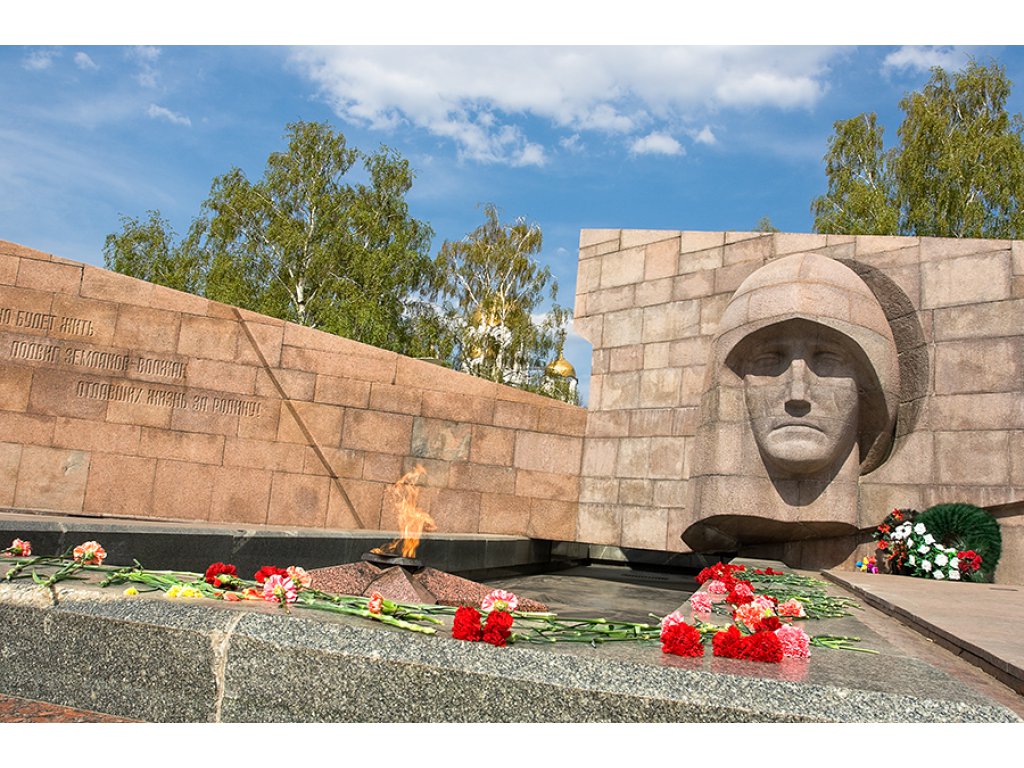 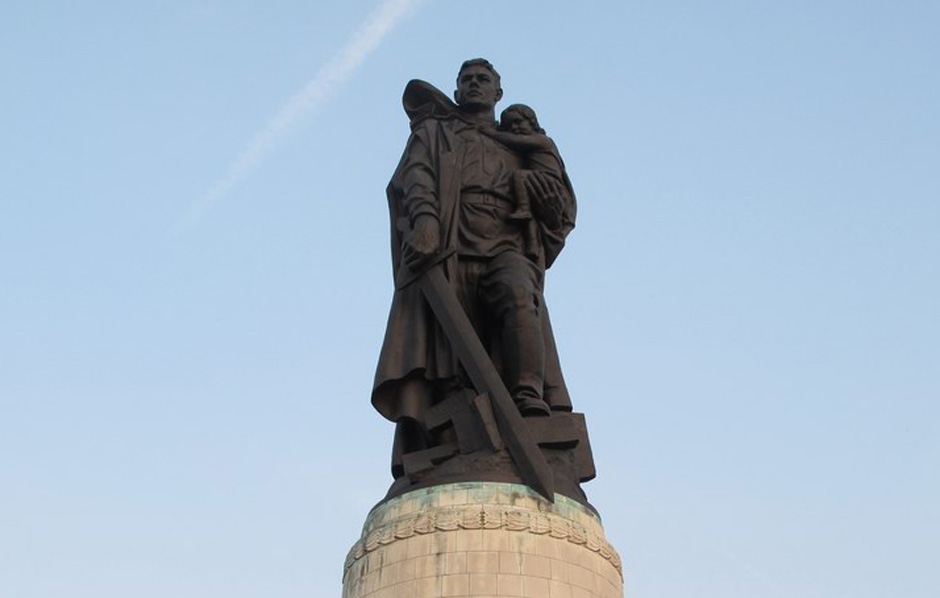 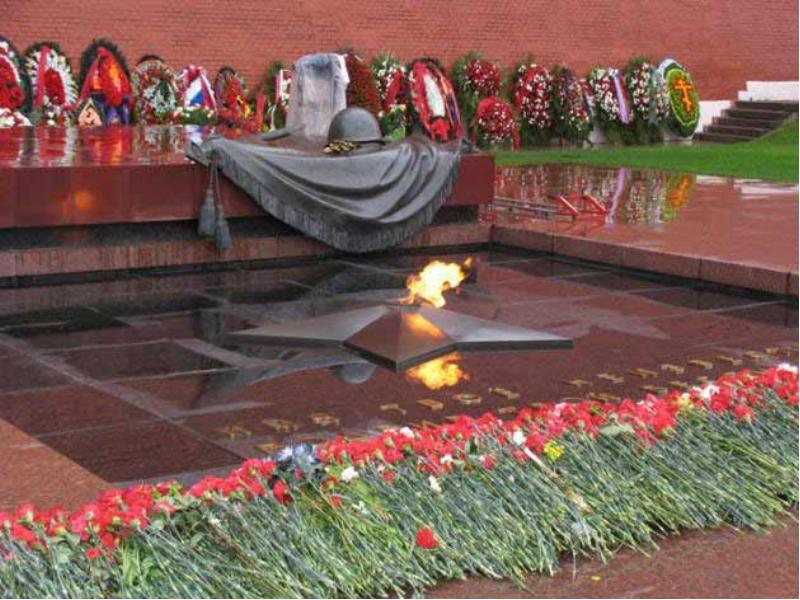 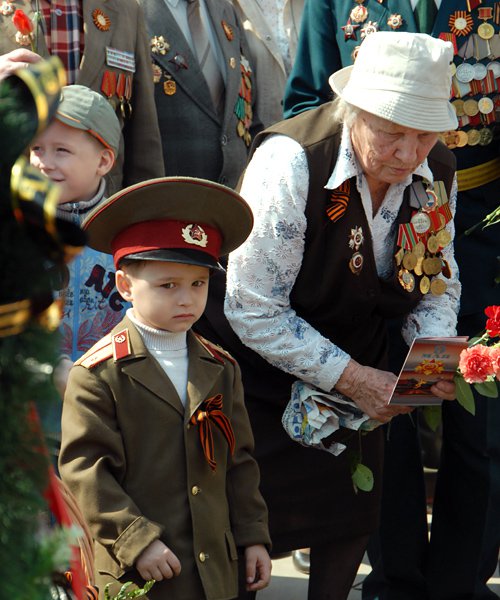 Стоят в России обелиски,
На них фамилии солдат…
Мои ровесники мальчишки
Под обелисками лежат.
И к ним, притихшие в печали,
Цветы приносят полевые
Девчонки те, что их так ждали,
Теперь уже совсем седые.
Москва- «Могила Неизвестного Солдата» у стен Кремля
Блокада Ленинграда-Пискаревское кладбище- «Женщина, символизирующая Родину»
Сталинградская битва –Мамаев Курган- «Родина-мать зовет!»
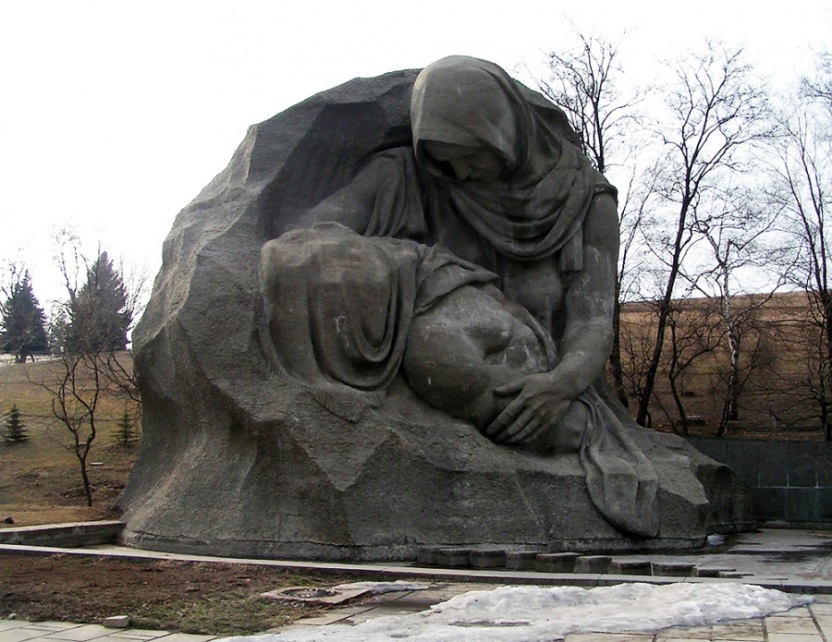 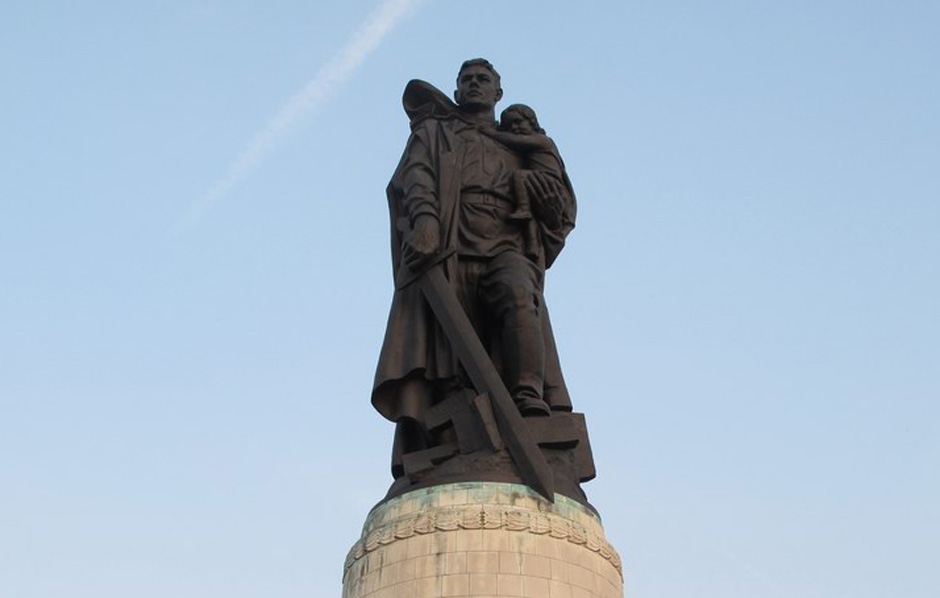 И в Берлине в праздничную дату Был воздвигнут, чтоб стоять в веках, Памятник советскому солдату С девочкой спасенной на руках. Он стоит, как символ нашей славы, Как маяк, светящийся во мгле. Это он – солдат моей державы-Охраняет мир на всей земле!
Архангельск «Монумент Победы в войне 1941 - 1945 гг.»
Березник « Памятник солдатам, не вернувшихся с войны»
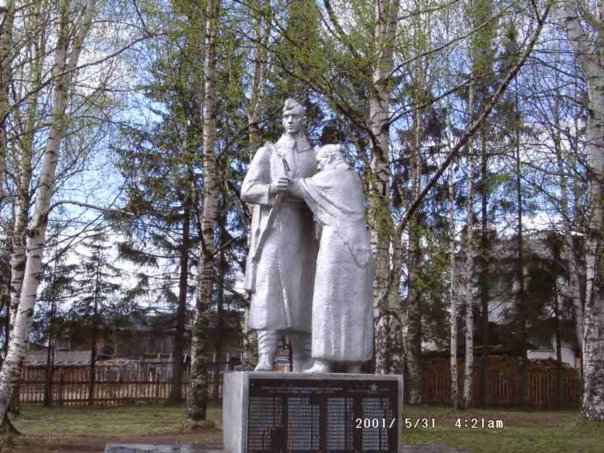 Березник «Памятник виноградовцам-землякам»
Помните! Через века, через года,- помните!О тех, кто уже не придет никогда,- 
помните!
…И, если говорят «Победа!», То никогда не забывай, Про ту войну, про кровь, про деда… Про самый долгожданный май!